Yhteishaku 2024
Opinto-ohjaajat Lauri Poutamo ja Kirsi Siukonen
Vaajakosken yhtenäiskoulu
Jos sen voi kuvitella,
sen voi saavuttaa.
Jos siitä voi haaveilla,
siksi voi tulla.
[Speaker Notes: LAURI]
Ohjelma
Yhteishaku ja aikataulu
Hakeminen ja valintaperusteet
Pääsy- ja soveltuvuuskokeet
Harkintaan perustuva valinta
Tietoja kevättä ja kesää varten
Keskustelua

Illan diat löytyvät koulumme kotisivulta https://peda.net/jyvaskyla/vaajakoskenkoulu/opinto-ohjaus
[Speaker Notes: LAURI]
Suunnistajan eväät
Jollei tiedä, missä on, on aivan sama minne menee.

Suunta on tärkeämpi kuin kova vauhti.

Samaan päämäärään pääsee useita eri reittejä ja useilla eri menetelmillä.
[Speaker Notes: LAURI]
peukkuäänestys
ÄÄNESTYS
Yhteishaku on nuoren oma asia. 
yhteishaussa tarvitaan huoltajien vahvaa ohjausta.


ÄÄNESTYS
Otan/otamme yhteishaun rennosti.
Yhteishaku stressaa minua/meitä.
[Speaker Notes: LAURI]
Nuori on monien kysymysten äärellä
Lukio vai ammatillinen tutkinto?
Olisivatko yhdistelmäopinnot minua varten?
Mikä on minun reittini?
Mikä ala/ammatti on minulle sopiva?
Riittääkö keskiarvoni/pisteeni hakutoiveisiini?
Sopiiko minulle paremmin pienempi vai suurempi oppimisympäristö?
Lähelle vai kauas?
Työllistyminen, palkkaus?
Tulevaisuuden työelämä?

Ratkaisu on monen asian summa.
Tänä päivänä koulutusjärjestelmässä ei ole umpiperiä, ainoastaan vaihtoehtoja.
[Speaker Notes: LAURI]
Yhteishaku ja aikataulut
Yhteishakuun kuuluvat seuraavat koulutukset
Ammatillinen koulutus
Lukiokoulutus
TUVA-koulutus
Vaativan erityisen tuen perusteella järjestettävä ammatillinen koulutus ja TUVA-koulutus
Työhön ja itsenäiseen elämään valmentava TELMA-koulutus
Kansanopistojen oppivelvollisille suunnatut vapaan sivistystyön linjat

Hakuaika on 20.2.-19.3.2024 klo 15.00 mennessä. Haku tehdään koulussa opon kanssa viikoilla 8-11 (mahdollisuus tehdä myös kotona yhdessä huoltajan kanssa)
Myös hakemusten liitteet ja lukion ainevalintakortit toimitetaan oppilaitoksiin hakuaikana.
Yhteishaun tulokset saa julkaista aikaisintaan 13.6.2024.
Opiskelupaikka tulee ottaa vastaan 27.6.2024 mennessä.
Varasijat ovat voimassa 16.8.2024 saakka.
[Speaker Notes: KIRSI]
hakeminen
Hakeminen tapahtuu sähköisesti osoitteessa www.opintopolku.fi.
Yhteishaussa voi hakea enintään seitsemään koulutukseen.
Hakutoivejärjestys on sitova.
Valinta tapahtuu hakutoivejärjestyksen mukaisessa järjestyksessä eli nuori voi saada vain yhden opiskelupaikan.
Jos hakija pääsee 1.hakutoiveeseen, hän ei voi tulla valituksi alempiin hakutoiveisiin.
Jos hakija valitaan 2.hakutoiveeseen, hän voi vielä tulla valituksi varasijalta 1.hakutoiveeseen jne.

Demohaku joulu-tammikuussa
[Speaker Notes: KIRSI]
Valintaperusteet lukioon
Lukioon opiskelijat valitaan perusopetuksen päättötodistuksen lukuaineiden keskiarvon perusteella
Lukuaineet: äidinkieli- ja kirjallisuus, toinen kotimainen kieli, vieraat kielet, uskonto tai elämänkatsomustieto, historia, yhteiskuntaoppi, matematiikka, fysiikka, kemia, biologia, terveystieto, maantieto
Huoltajan pyynnöstä valinnainen kieli voidaan arvioida suoritusmerkinnällä
Jyväskylässä keskiarvoraja määräytyy suhteessa lukiopaikkoihin ja hakijamäärään.
Lukiot voivat ottaa myös huomioon muita lisänäyttöjä; harrastuksiin liittyvät suoritukset, urheilumenestys, pääsy- ja soveltuvuuskokeen pistemäärä
[Speaker Notes: KIRSI ka.rajat 2023 JA minimirajat]
Valintaperusteet ammatillisiin perustutkintoihin
Ammatilliseen perustutkintoon opiskelijat valitaan valintapisteiden perusteella.
Opiskelijaksi ottamisessa käytetään perusopetuksen päättötodistusta.

Perusopetuksen oppimäärän suorittaneelle hakijalle annetaan pisteitä
6 pistettä perusopetuksen oppimäärän tai valmentavan/ohjaavan/valmistavan koulutuksen suorittaminen hakuvuonna tai sitä edeltävänä vuonna
1-16 pistettä yleinen koulumenestys
1-8 pistettä painotettavat arvosanat 
2 pistettä ammatillinen hakutoive on 1. hakutoive
0-10 pistettä mahdolliset pääsy- ja soveltuvuuskokeet
[Speaker Notes: KIRSI]
Yleinen koulumenestys
Keskiarvo		pisteet
5,50-5,74		1
5,75-5,99		2
6,00-6,24		3
6,25-6,49		4
6,50-6,74		5
6,75-6,99		6
7,00-7,24		7
7,25-7,49		8
Keskiarvo		pisteet
7,50-7,74		9
7,75-7,99		10
8,00-8,24		11
8,25-8,49		12
8,50-8,74		13
8,75-8,99		14
9,00-9,24		15
9,25-10,00		16
[Speaker Notes: KIRSI]
Painotetut arvosanat
Valintapisteet painotetuista arvosanoista annetaan perusopetuksen päättötodistuksen kolmen parhaan taito- ja taideaineen  (LI, KU, MU, KS,KO) keskiarvon perusteella
Keskiarvo		pisteet
6,00-6,49		1
6,50-6,99		2
7,00-7,49		3
7,50-7,99		4
8,00-8,49		5
8,50-8,99		6
9,00-9,49		7
9,50-10,00		8
[Speaker Notes: KIRSI]
Pääsy- ja soveltuvuuskokeet
Jos koulutuksen järjestäjä järjestää pääsy- ja soveltuvuuskokeen, kokeeseen kutsutaan kaikki hakijat (huhti-toukokuu)
Tavoitteena löytää motivoituneet ja käytännöllisesti suuntautuneet hakijat
Pääsykoe tuottaa lisäpisteitä hakuun (0-10 pistettä)
Jos hakija ei osallistu pääsykokeeseen, hän ei voi tulla valituksi koulutukseen.
0 pistettä valintakokeesta ei ole hylätty (poikkeus SORA-tutkinnot)
Hakija kutsutaan pääsykokeeseen valintaryhmän ylimpään hakukohteeseen

Gradia: kasvatus- ja ohjausalan pt, musiikkialan pt, sosiaali- ja terveysalan pt, turvallisuusalan pt + Schildtin lukion musiikkilinja
JKO: kasvatus- ja ohjausalan pt
[Speaker Notes: LAURI]
Sora-tutkinnot
sosiaali- ja terveysalan perustutkinto
lääkealan perustutkinto
hammastekniikan perustutkinto
välinehuoltoalan perustutkinto
kasvatus- ja ohjausalan perustutkinto
lentokoneasennuksen perustutkinto
liikunnanohjauksen perustutkinto
merenkulualan perustutkinto
turvallisuusalan perustutkinto
Terveydentila tai toimintakykyyn liittyvä seikka ei yleensä ole este opiskelijaksi ottamiselle.
Rajoitusten arviointi aina yksilöllistä. 
Opiskelijaksi ei kuitenkaan voida ottaa opiskelijaa, joka ei ole kykenevä opintoihin liittyviin käytännön tehtäviin ja työssäoppimiseen tai ei täytä alan lainsäädännöstä tai erityispiirteistä johtuvia erityisvaatimuksia.
Tutkintokohtaiset terveydentilavaatimukset määritelty opintopolku.fi –palvelussa. https://opintopolku.fi/konfo/fi/sivu/hakijan-terveys-ja-toimintakyky
[Speaker Notes: LAURI]
Alat, joille voidaan valita pelkän pääsykokeen perusteella
Taideteollisuusalan perustutkinto
Media-alan ja kuvallisen ilmaisun perustutkinnon kuvallisen ilmaisun oa (valokuvaus)
Tanssialan perustutkinto
Musiikkialan perustutkinto
Sirkusalan perustutkinto
Lentokoneasennuksen perustutkinto
Liikunnanohjauksen perustutkinto
Sosiaali- ja terveysalan pt:n perustason ensihoidon osaamisala

Näillä aloilla hylätty koe eli 0 pistettä on este opiskelijaksi valinnalle.
Opiskelijaksi ottaminen tapahtuu oppilaitoksen oman valintakokeen perusteella.
[Speaker Notes: LAURI]
Harkintaan perustuva valinta
Koulutuksen järjestäjä voi erityisen syyn perusteella valita enintään 30 % kuhunkin ammatillisen perustutkinnon hakukohteeseen otettavista opiskelijoista valintapistemääristä riippumatta.
Perusteet
oppimisvaikeudet
sosiaaliset syyt
koulutodistusten puuttuminen tai todistusten vertailuvaikeudet
riittämätön tutkintokielen kielitaito

Jos hakijalla on sekä matematiikka että äidinkieli yksilöllistetty (HOJKS), voi hän tulla valituksi vain harkintaan perustuvan valinnan kautta.
Hakija voidaan tarvittaessa kutsua haastatteluun ja/tai oppimisvalmiuskokeeseen.

Lukioon voidaan valita harkintaa perustuvan valinnan kautta, jos
olet keskeyttänyt peruskoulun,
sinulla on ulkomailla suoritettu koulutus, tai
sinulla on yksilöllistetty oppimäärä sekä äidinkielessä että matematiikassa.
[Speaker Notes: LAURI]
Tuva-koulutus
Halutako parantaa opiskeluvalmiuksiasi?
Onko tarpeen korottaa perusopetuksen päättötodistuksen arvosanoja?
Mietitkö vielä, mikä olisi sinulle sopiva koulutusvaihtoehto?
Haluatko vahvistaa työelämäosaamistasi?
TUVA-koulutus antaa sinulle valmiudet suunnata toisen asteen opintoihin lukioon tai ammatilliseen koulutukseen

TUVAlta voi siirtyä joustavasti toisen asteen koulutukseen

Gradia Jyväskylä, Gradia Jämsä
Jyväskylän kristillinen opisto, POKE/Äänekoski
Ammattiopisto Spesia, jossa vaativan erityisen tuen perusteella järjestettävä TUVA-koulutus.
[Speaker Notes: LAURI]
Opistovuosi oppivelvollisille
Keski-Suomessa
Jyväskylän kristillinen opisto
Jämsän kristillinen opisto
Karstulan evankelinen opisto
[Speaker Notes: LAURI]
sähköposti
Sähköposti on pakollinen tieto, koska sähköpostiin tulee opintopolusta
vahvistusviesti hakemuksen vastaanottamisesta
vahvistusviesti sisältää linkin hakemuksen muokkaamiseen hakuaikana
ennakkokirje valintojen aikataulusta ja menettelytavoista
kutsu mahdolliseen pääsy- ja soveltuvuuskokeeseen
tuloskirje
linkki, jonka kautta voi ottaa opiskelupaikan vastaan sähköisesti ja ilmoittautua läsnäolevaksi
voi myös peruuttaa jo vastaanotetun paikan, jos tulee valituksi varasijalta

Lisäksi vastaanottava oppilaitos lähettää viestin, jossa edellytetään hakijan ilmoittavan opiskelupaikan vastaanottamisesta sekä muista tarvittavista lisätiedoista oppilaitoksen ohjeistamalla tavalla.

Hakijan sähköpostin tulee olla sellainen, joka on voimassa elokuun loppuun saakka.
[Speaker Notes: KIRSI]
Huoltajan kuuleminen
Hallintolaki edellyttää huoltajan kuulemista
Hakija lisää hakemukselle kaikkien huoltajiensa sähköpostiosoitteet.

Huoltajat saavat sähköpostiinsa tiedon hakemuksen perilletulosta, vahvistusviestin hakemuksen muokkaamisesta sekä hakuprosessia koskevan ennakkokirjeen.

Huoltajat saavat tiedon huollettavansa valintatuloksesta kirjautumalla Oma Opintopolun VALPAS-palveluuun. 
https://opintopolku.fi/oma-opintopolku/
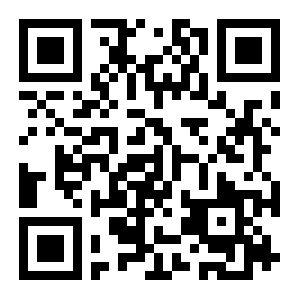 [Speaker Notes: KIRSI]
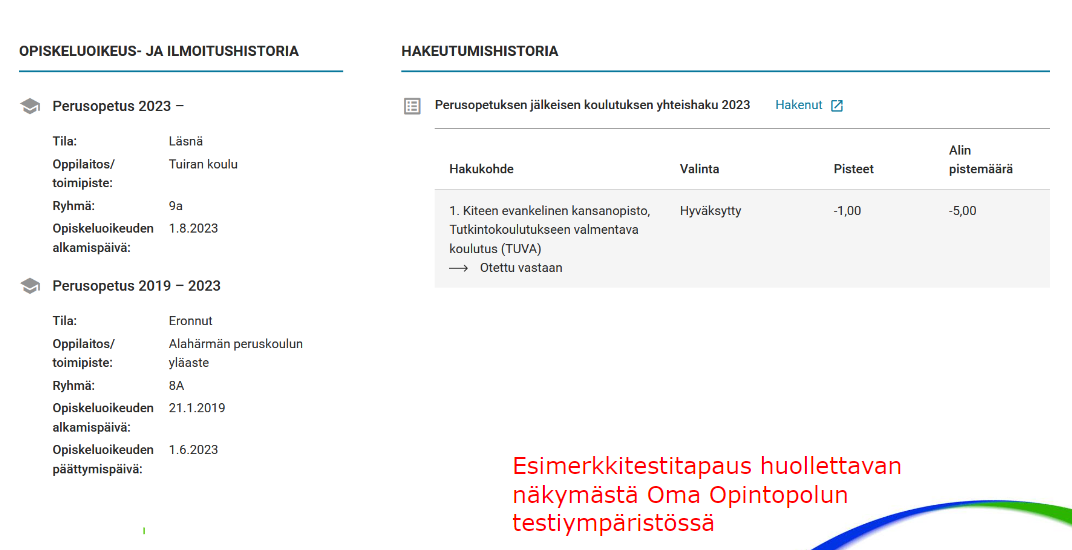 Jos ei tule valituksi yhteishaussa
Hakija voi tulla valituksi varasijoilta 16.8.2024 saakka
Yhteishaussa vapaiksi jääneille paikoille haetaan jatkuvassa haussa.
Jatkuvassa haussa oppilaitokset päättävät hakuajoista, hakumenettelyistä ja valintaperusteista.

Opojen kesäohjaus 13.-14.6.2024.
Asuinkunnan ohjaus- ja valvontavastuussa oleva opinto-ohjaaja
Etsivä nuorisotyö
[Speaker Notes: KIRSI]
Gradia jyväskylä ja jämsä
Ajoneuvoalan pt*
Elintarvikealan pt
Hius- ja kauneudenhoitoalan pt
Kasvatus- ja ohjausalan pt
Kone- ja tuotantotekniikan pt
Liiketoiminnan pt
Logistiikan pt
Matkailualan pt
Media-alan ja kuvallisen ilmaisun pt
Metsäalan pt
Musiikkialan pt
Pintakäsittelyalan pt
Puutarha-alan pt
Rakennusalan pt*
Ravintola- ja caterin alan pt
Sosiaali- ja terveysalan pt
Sähkö- ja automaatioalan pt
Talotekniikan pt
Taideteollisuus alan pt
Tekstiili- ja muotialan pt
Tieto- ja viestintätekniikan pt
Turvallisuusalan pt
Jyväskylän lyseon lukio
Yleislinja
IT-linja (min. ka. 8,0)
IB-linja (min. ka. 8,0)

Schildtin lukio
Yleislinja
Musiikkilinja
Urheilulinja (min. ka. 7,50)


TUVA
[Speaker Notes: KIRSI Gradia jatkuva haku / puuteollisuuden pt]
Muita vaihtoehtoja
Jyväskylän kristillinen opisto
kasvatus- ja ohjausalan pt
tutkintoon valmistava TUVA-koulutus
Taidevuosi oppivelvollisille
Jyväskylän palvelualojen oppilaitos
puhtaus- ja kiinteistöpalvelualan pt
ravintola- ja catering alan pt
POKE/Laukaa
logistiikan pt
rakennusalan pt
sähkö- ja automaatiotekniikan pt
tutkintoon valmistava TUVA-koulutus
POKE/Saarijärvi
maatalousalan pt
metsäalan pt
puhtaus- ja kiinteistöpalvelualan pt
ajoneuvoalan pt, hyötyajoneuvomekaanikko
POKE/Äänekoski
Prosessiteollisuuden pt
Jyväskylän normaalikoulun lukio
Laukaan lukio
Muuramen lukio
Petäjäveden lukio


Ysiplus
Aikuisten perusopetus

JATKUVA HAKU*
[Speaker Notes: KIRSI]
Ohjaus ja tuki gradiassa
Ohjaus ja tuki ammatillisessa koulutuksessa
Ohjaus ja tuki lukiossa
Erityinen tuki ja erityisopetus
TUVA
VIVO

https://www.gradia.fi/opiskelijalle/ohjaus-ja-tuki-gradiassa

Nivelvaiheen tiedonsiirto
Huoltajan muistilista
Hakeutumisvelvoite
Huoltajan kuuleminen
Harkintaan perustuva valinta
Käytännön asiat hakemiseen liittyen
Pääsy- ja soveltuvuuskokeet
Opiskelijavalinnasta ilmoittaminen
https://opintopolku.fi/konfo/fi/sivu/huoltajan-muistilista
Jatkuva haku
Hakuaika on tutkintokohtainen sekä lukuvuoden mittaan toistuva, myös rajallinen.
Hakija voi saada opiskelupaikan mahdollisimman joustavasti.
Yhteishaussa vapaaksi jääneet paikat avataan jatkuvaan hakuun.
Perusopetuksen päättävälle yhteishaku on pääväylä, mutta jatkuva haku on hyvä mahdollisuus, jos oppilas valmistuu kesken vuotta tai hän jää ilman opiskelupaikkaa yhteishaussa. 
Joihinkin koulutuksiin voi olla haku vain jatkuvan haun kautta vrt. puuteollisuuden perustutkinto/Gradia.
Toisen asteen koulutuksen maksuttomuus
Ensimmäisen ammatillisen tutkinnon tai lukion oppimäärän ja ylioppilastutkinnon suorittaminen on opiskelijalle maksutonta enintään sen kalenterivuoden loppuun, jona opiskelija täyttää 20 vuotta.
Voidaan pidentää, jos opinnot olleet perustellusti keskeytettynä (esim. perusopetuksen oppimäärän viivästyminen, terveys, vaihto-oppilasvuosi) tai oppilas on suorittanut perusopetuksen jälkeisen nivelvaiheen koulutuksen. Voidaan pidentää enintään vuoden ajan. (oppivelvollisuuslaki  7§)
Kiitos!
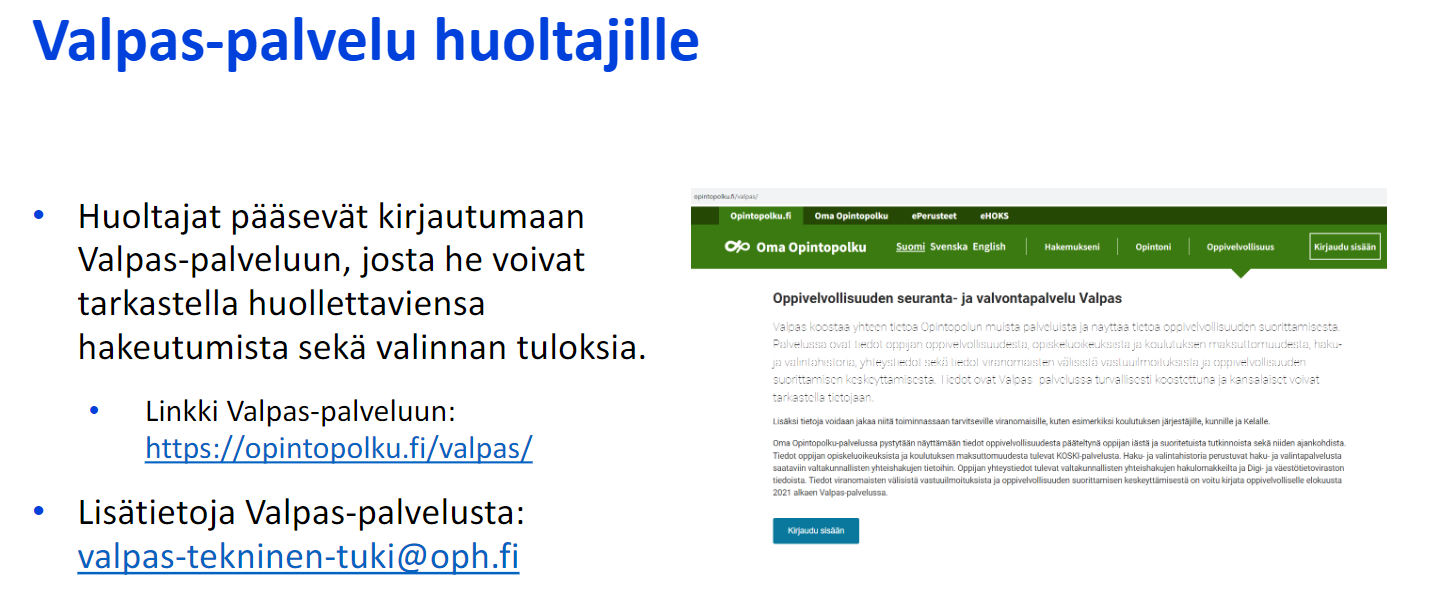 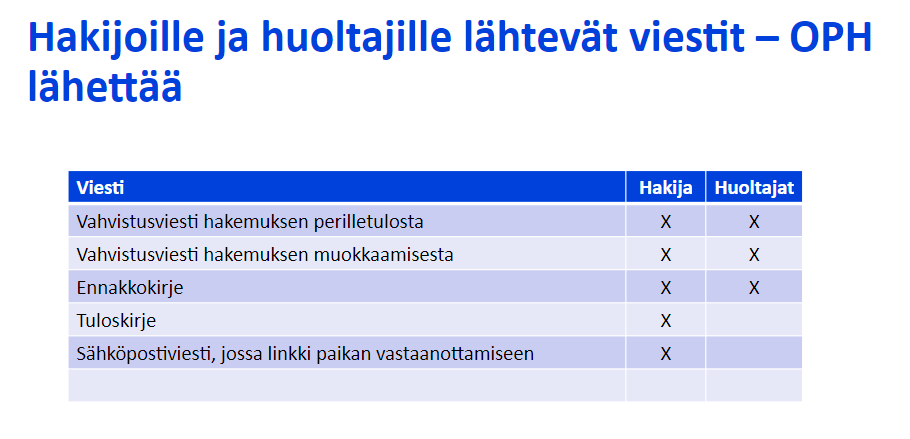 valpas
Opiskelijat näkyy syyskuun loppuun saakka
Opintopolun kautta tehdyt jatkuvat haut tulevat jatkossa näkymään Valppaassa.
Valppaaseen voi merkitä muistiinpanona myös muun yhteishaun ulkopuolisen haun.